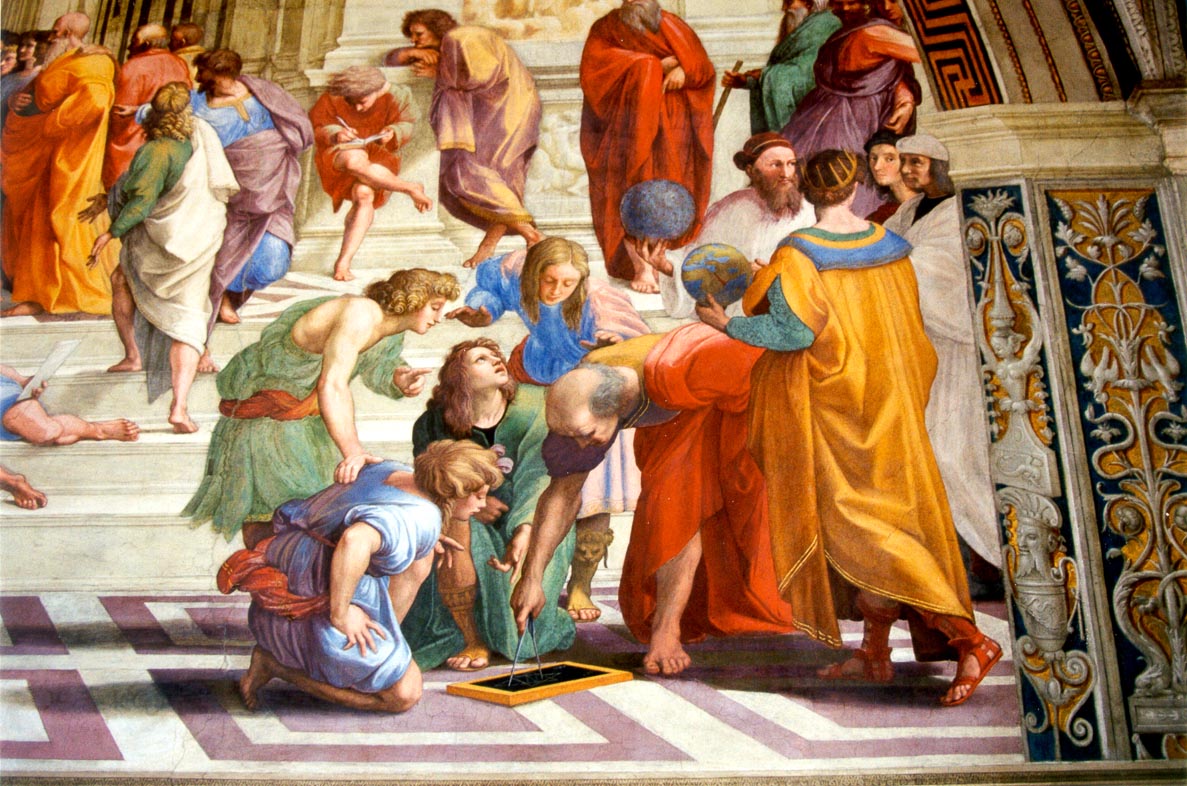 Innate Inflammation II 
Gaseous Mediators
Dr Nandor Marczin
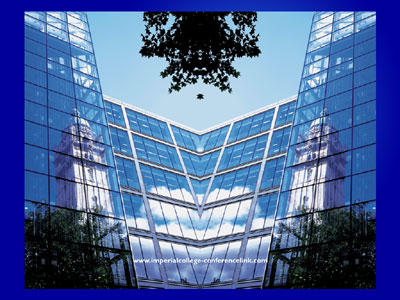 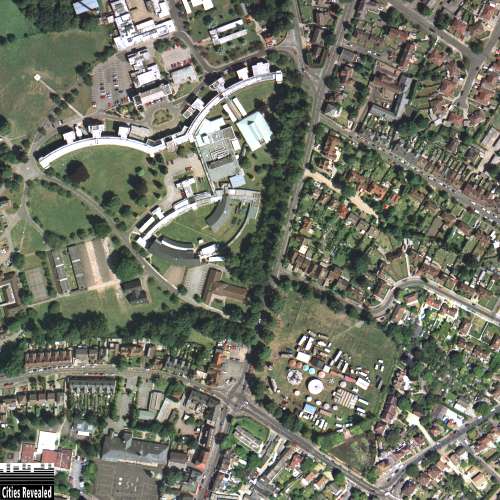 Royal Brompton Harefield NHS Trust
Imperial College London
Objectives
To review established and emerging gaseous mediator systems
NOS-NO-sGC-cGMP axis
HO-CO-cGMP
Endogenous H2S
To explore novel diagnostic aspects of these mediators 

To discuss potential therapeutic applications
NO as mediator
The Nobel Prize in Physiology or Medicine 1998: A New Principle
Nitric Oxide, NO, 
is a short-lived, endogenously produced gas that acts as a signalling molecule in the body. 
Signal transmission by a gas, produced by one cell, which penetrates membranes and regulates the function of other cells is an entirely new principle for signalling in the human organism.
The Nobel Prize in Physiology or Medicine 1998
The Nobel Prize in Physiology or Medicine 1998: Furchgott’s sandwich
The Nobel Prize in Physiology or Medicine 1998: Murad: cGMP
The Nobel Prize in Physiology or Medicine 1998: Ignarro's NO
The Nobel Prize 1998:NO has many Clinical Applications
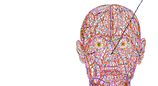 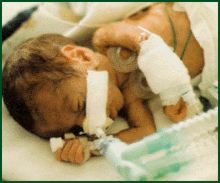 GTP
sGC
cGMP
BH
4
L-arginine
EC
III. NOS
++
Ca
NO
1. Endothelium-dependent 
    vasodilators (Flow, Ach, Bk)
NO
2. Nitrovasodilators (GTN,SNP)

3. Cytokines (LPS, IL-1, TNF)
SM
II. NOS
Hemodynamic influence of NO inhibition by LNMMA in man
Change [%]
Se NO    MABP  SVR    PVR    MPAP    CO      SV
Stamler et al, Circulation. 1994; 89(5):2035-40
HOMEOSTATIC FUNCTIONS OF NO IN THE LUNG
Vasodilatation

Ventilation-perfusion
matching 

Permeability

Leukocyte, platelet
adhesion
Immunity
Antimicrobial
T cell responses
NO
Type I   (nNOS)
 Type II  (iNOS)
 Type III (eNOS)
Cellular origin

Endothelial
Epithelial
Neurons

Macrophages
Mast cells
Leukocytes
NO as inflammatory target
_
O2-
IL-1, TNF
_
H2O2
GTP
sGC
cGMP
BH
4
L-arginine
EC
III. NOS
++
Ca
NO
NO
+
SM
II. NOS
Interactions between ROS and RNS
}
PMN
EC 
SM
NO.






cGMP
biological response
HOOH, OH-
OO-
Oxidant signalling
Protein oxidation
DNA damage
lipid peroxidation
LOO-
LOONO
ONOO-
PRO-OXIDANT                                         ANTIOXIDANT
Basal + Physiological signal
Receptor, FMD
SM
sGC
cGMP
Ca++
NOS1
NOS3
NO.
Direct, acute, transient, 
vasodilator response
minutes
NO.
Immunological signal
LPS, TNF,IL-1, IFN
Indirect, sustained 
Response (apoptosis, 
survial, growth)
hours
Protein-S-NO
mitochondria
NOS2
mRNA
Protein
OONO-
O2-
Nitrosative 
Stress
TOXICITY
Oxidative 
Stress
Consequences of NO dysfunction
Inappropriate vasomotor tone
Vasoconstriction
Vasoparalysis
Altered coagulation
Increased platelet adhesion, thrombus formation
Ventilation-perfusion mismatch
Arterial hypoxia
Inappropriate immune response
Organ dysfunction
NO as diagnostic tool
Endothelium dependent vascular tone
Exhaled nitric oxide
Clinical assessment of endothelial function: bedside translation of basic science
Clinical assessment of endothelial function: bedside translation of basic science
Ach: NO dependent receptorial mechanism
Adenosine: NO independent flow mediated receptorial
Reactive hyperemia: flow mediated non receptorial
Coronary bed; brachial artery
Flow mediated dilation
Clinical implications: Endothelial function and cardiovascular outcomes
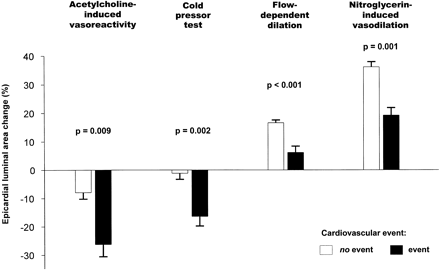 .
[Speaker Notes: Coronary vasoreactivity was evalauted in 147 patients with documented coronary heart disease (CHD) or risk factors for CHD; flow-dependent dilation, assessed with intracoronary papaverine or adenosine (upper panel), and flow-independent vasodilation, induced by nitroglycerin (lower panel), were divided into tertiles (percent arterial dilation). During a median follow-up of 6.7 years, impaired vascular reactivity was associated with a signficantly higher cardiovascular event rate (cardiovascular death, unstable angina, myocardial infarction, revascularization, stroke, peripheral artery revascularization); the incidence of events was highest in those with the smallest percent of dilation. Data from Schachinger, V, Britten, MB, Zeiher, AM, Circulation 2000; 101:1899. 
From patients.uptodate.com (retreived 2007-01-24).]
Clinical implications: Endothelial function and cardiovascular outcomes
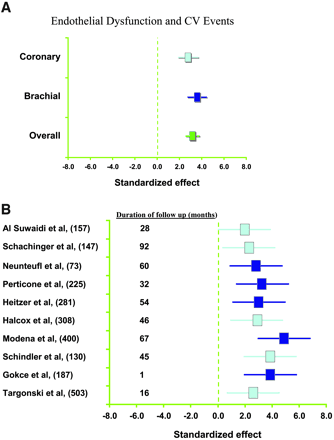 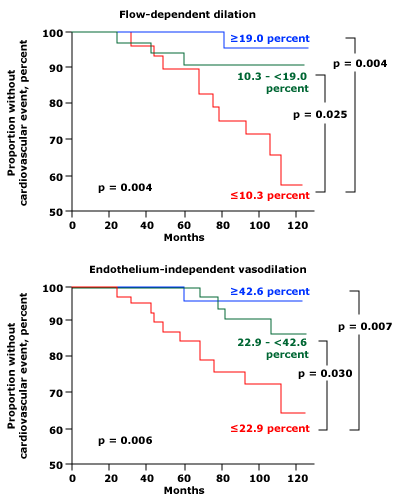 .
[Speaker Notes: Coronary vasoreactivity was evalauted in 147 patients with documented coronary heart disease (CHD) or risk factors for CHD; flow-dependent dilation, assessed with intracoronary papaverine or adenosine (upper panel), and flow-independent vasodilation, induced by nitroglycerin (lower panel), were divided into tertiles (percent arterial dilation). During a median follow-up of 6.7 years, impaired vascular reactivity was associated with a signficantly higher cardiovascular event rate (cardiovascular death, unstable angina, myocardial infarction, revascularization, stroke, peripheral artery revascularization); the incidence of events was highest in those with the smallest percent of dilation. Data from Schachinger, V, Britten, MB, Zeiher, AM, Circulation 2000; 101:1899. 
From patients.uptodate.com (retreived 2007-01-24).]
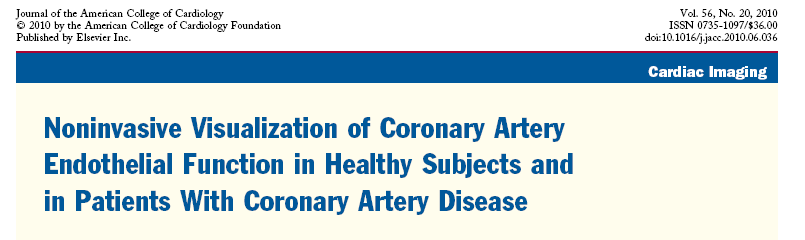 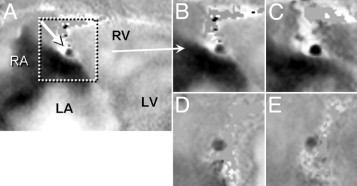 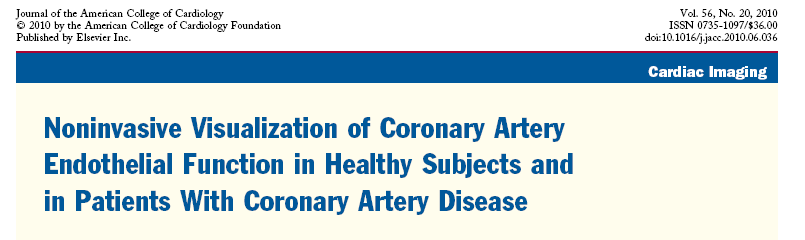 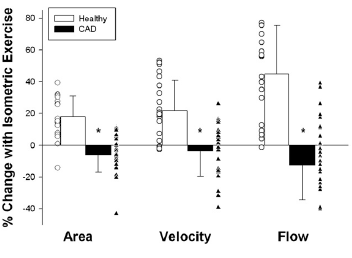 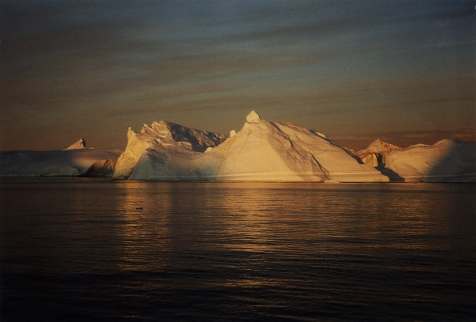 Theory of exhaled NO
Diffusibility
Solubility of NO (gas–liquid interfaces)

consumption by autooxidation, oxygen species, proteins, and haemoglobin
synthesis rate
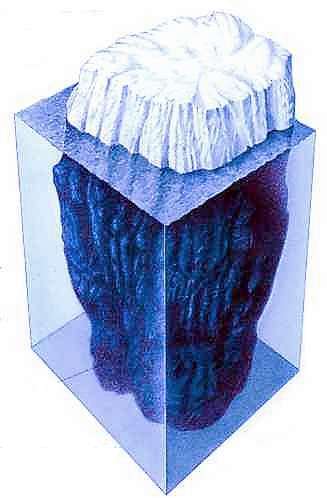 “NO levels in the gas phase...reflect in an accurate and qualitative manner the dynamics of NO production and consumption in the lung”.  Dweik et al. J. Clin. Invest.101: 660, 1998
Exhaled NO in asthma
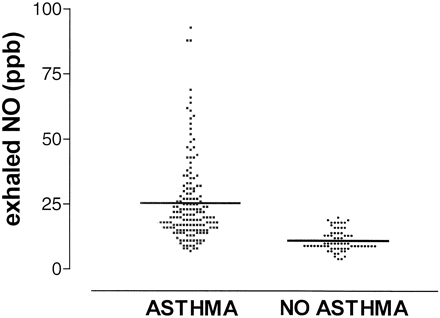 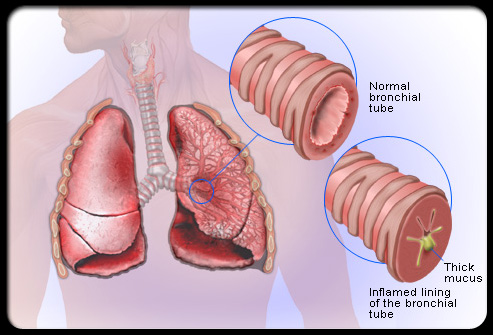 Effect of iNOS inhibitor on exhaled NO in asthma (Barnes)
ASTHMA
35
30
25
PLACEBO
20
Exhaled NO (ppb)
15
10
SD3651
5
0
0
2
4
6
8
12
24
48
72
Hours
NORMAL SUBJECTS
35
30
25
20
15
10
PLACEBO
5
SD3651
0
0
2
4
6
8
12
24
48
72
Hours
Exhaled NO for airway inflammation
Timeline
1991: NO in exhaled breath
1993: FENO increased in asthmatics
2003: FDA approval 
2005: Respiratory society guidelines and revisions 
2006: Reimbursement in Europe
To date: 1200 articles, towards clinical use
Achievements
Correct asthma diagnosis
Insights into steroid effectiveness
Prediction of steroid response
Steroid dose-titration that reduces cost and improves patient outcome
Notification of loss of asthma control
Prediction of asthma relapse
Rapid identification of non-compliance to anti-inflammatory therapy
Diagnostic progress: state of art
Inflammatory Diseases (same?)
eNO in ARDS
Brett &Evans Am J Respir Crit Care Med. 
1998 Mar;157(3 Pt 1):993-7
THE NITRIC OXIDE/CYCLIC GMP PATHWAY IN LUNG Tx
NO levels measured at the surface of the transplanted lung plummeted upon reperfusion 

NO levels moderately increased by topical application of SOD

Augmenting the NO pathway at the level of cGMP improves graft function and survival
DJ Pinsky, PNAS 91:12086-12090, 1994
NO consumption in Human LTx
Pre-                 Post-        24 hrs post
	Reperfusion    	  transplant
Endogenous NO consumption in ALI
NO is consumed in oxidative stress reactions in cellular models
NO is consumed in animal models of LTX

Endogenous NO is less in human Acute Lung Injury
Surely we need to supplement more NO!!??
NO as therapeutic
Marczin NANDOR
Marczin NANDOR
PVR, PAP, RV failure
Improved hemodynamics
PMN responses
 (adhesion molecule expression,
Free radical release)
Capillary filtration
↓ Pulmonary oedema
Cytokine expression
Activation of NF-kB)
Ventilation/perfusion
Matching,  shunt
Improved gas exchange
 Immune response to allograft
 allograft preservation
iNO: the master “reperfusion anaesthetic”
iNO
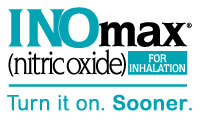 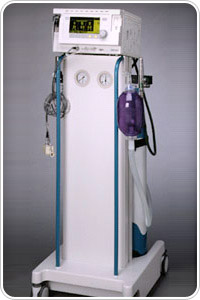 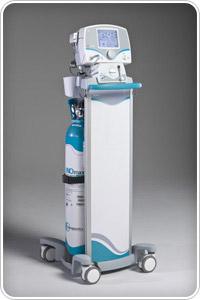 Placebo controlled, randomised single centre 
84 patients. inhaled NO 20 ppm, 10 min after reperfusion
Tightly controlled study protocol and weaning from iNO and mechanical ventilation
No influence of physiological variables and outcome
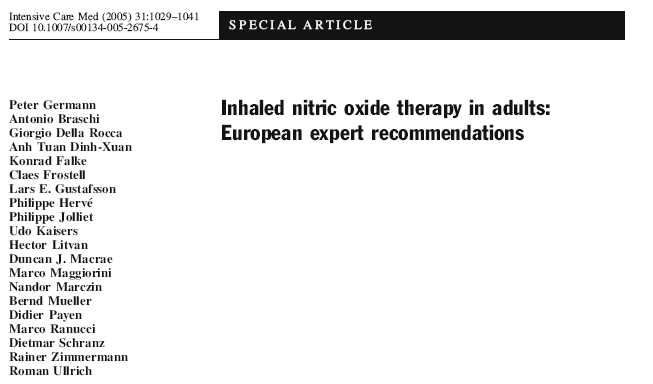 iNO therapy is effective and recommended for LVAD  insertion
RV failure after LVAD insertion (5-39%)
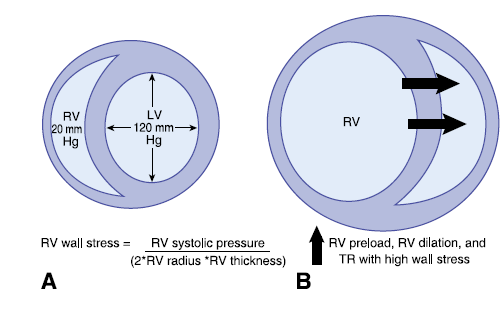 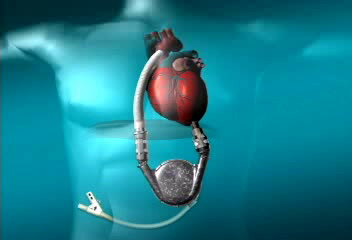 RV OVERLOAD
BiVAD support
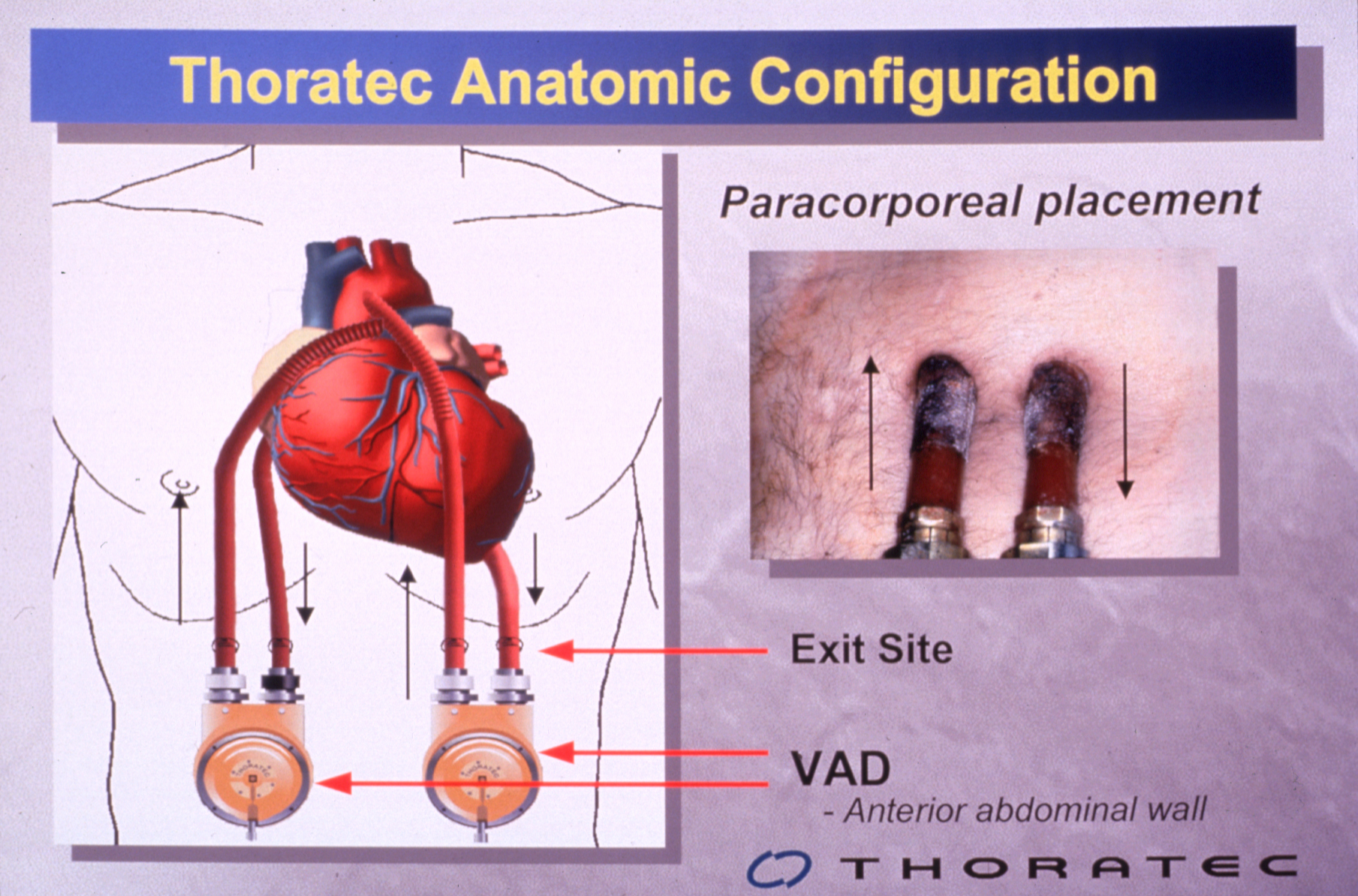 Impact of RVAD on survival
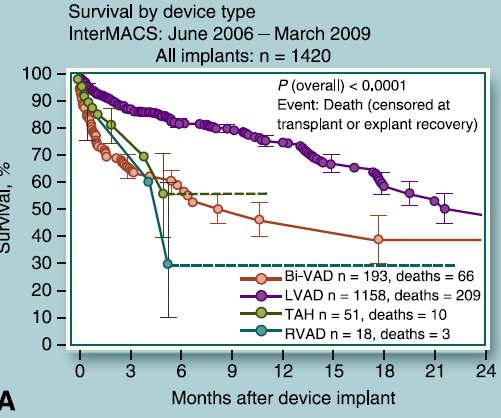 RV failure after LVAD insertion (5-39%)
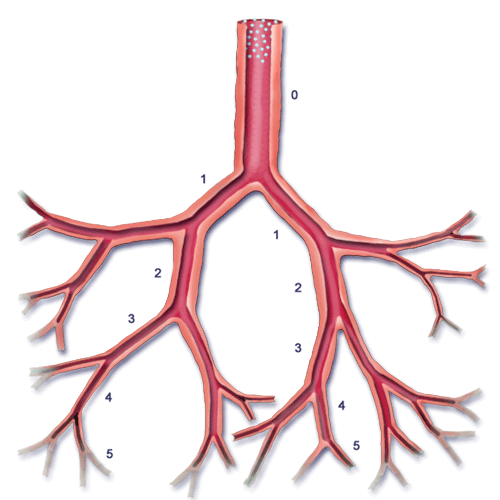 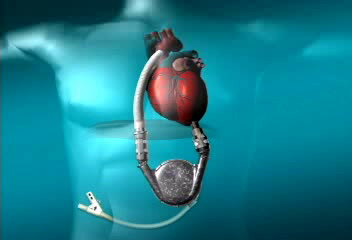 Vasoactive drugs at ICU admission following  Jarvik 2000  insertion Anesth Analg. 2003 Oct;97(4):964-71
Use of iNO After LVAD Placement:
Results of a Prospective, Randomized, Double-Blind, 
Multicenter, Placebo-Controlled Trial 
Circulation. 2009;120:S845
Study-Defined Right Ventricular Dysfunction Criteria
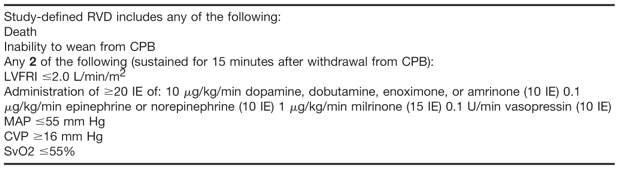 Use of iNO After LVAD Placement:
Secondary Efficacy Outcomes, Intent-to-Treat Population
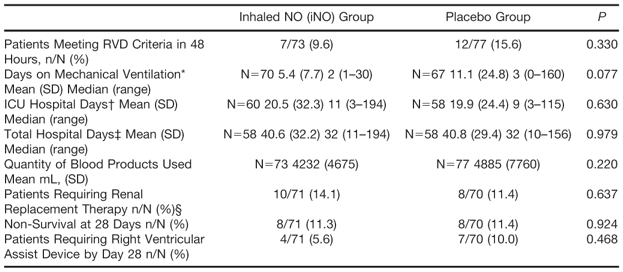 Use of iNO After LVAD Placement:
iNO reduced the incidence of RVD, 
reduced time on mechanical ventilation, 
was safe and well tolerated. 

Results are clinically meaningful considering the cross-over design. 

The use of iNO after LVAD placement may improve outcomes and reduce ventilation time
Cardiac Surgery Inflammation
Mechanisms
Molecular 
Targets
Biomarkers
Rethink the “failures” and further potential
4. PGI
O2-
2. PDE Inhibitors
3. sGC
sensitisers
GTP
ATP
sGC
AC
cGMP
cAMP
Possibilities for “extended”  iNO therapy
iNO
1. Antioxidants (NAC, SOD)
x
NO
GMP
PDE
The HO-CO-cGMP axis
Heme oxygenase-CO pathway
H2S: “all the benefits of NO but without toxicity???
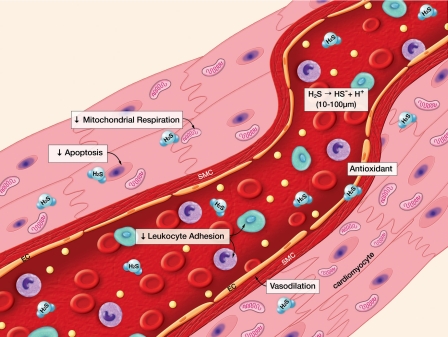 Anaesthetist = “        Gas man”
Anaesthetist = “ New Gas man”